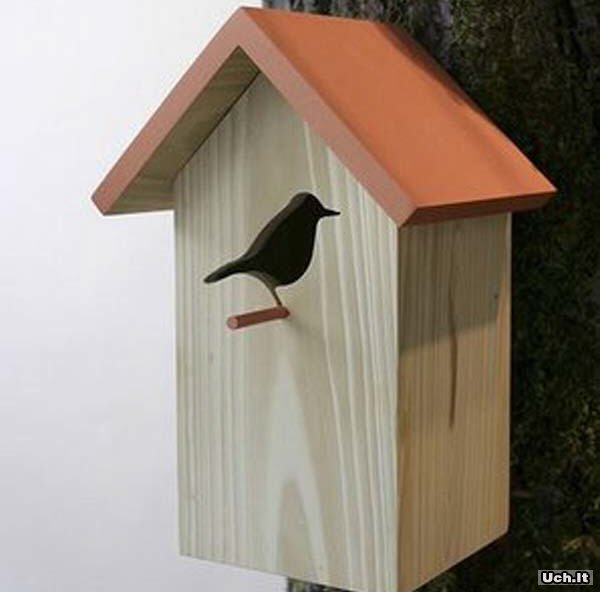 Inkilai paukščiams
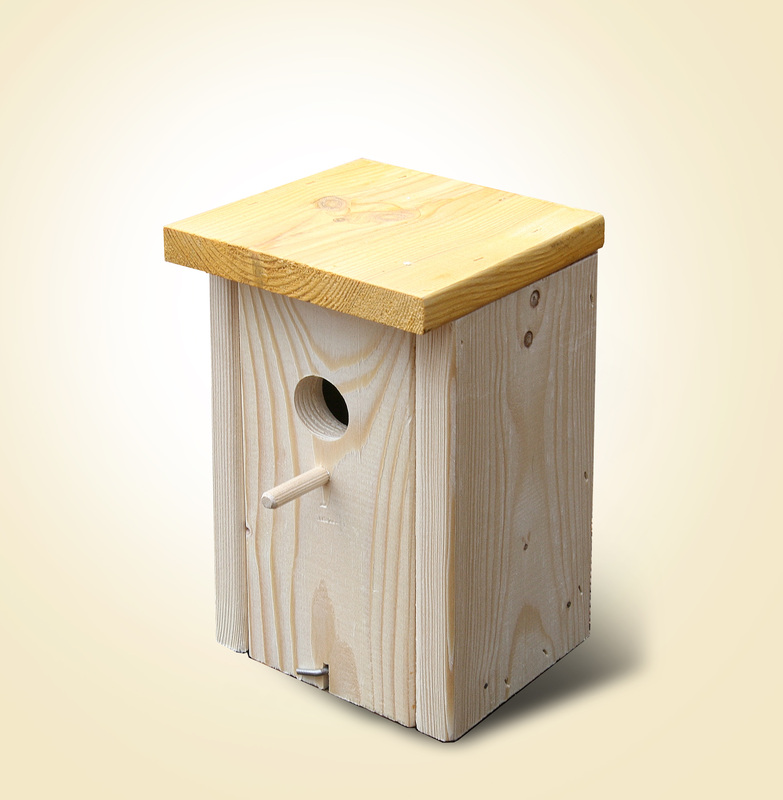 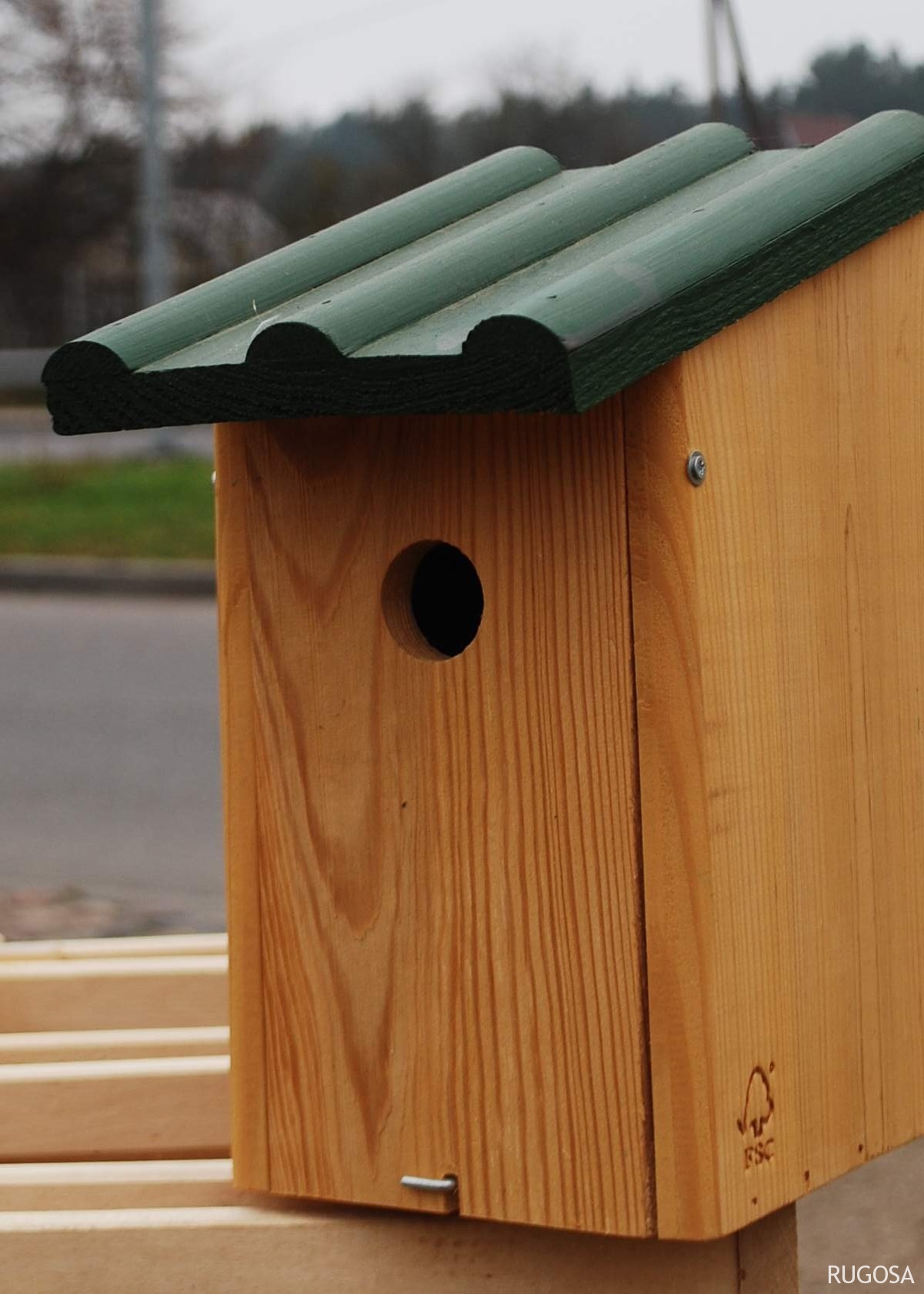 Inkilas ZYLĖMS
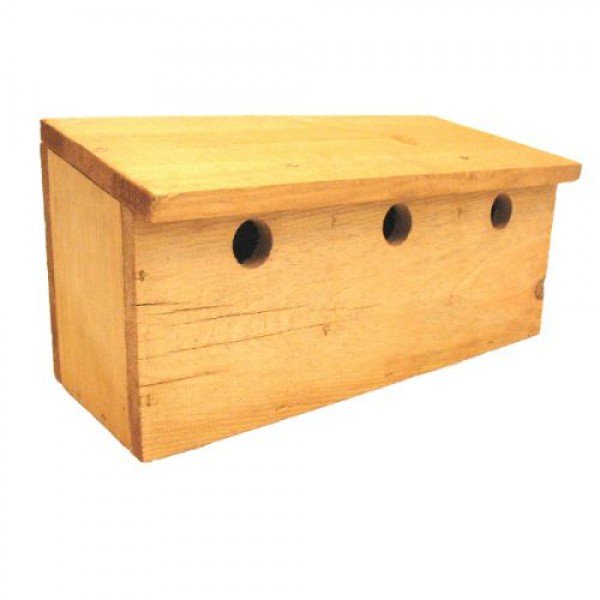 Inkilas KREGŽDĖMS
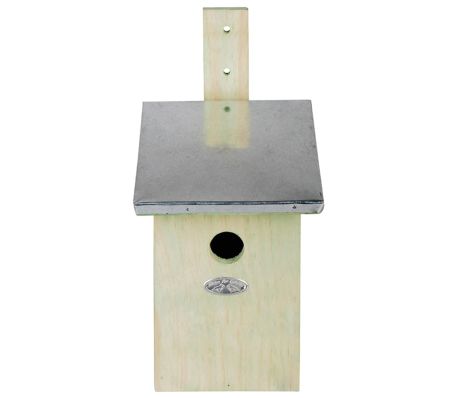 Inkilas VARNĖNUI
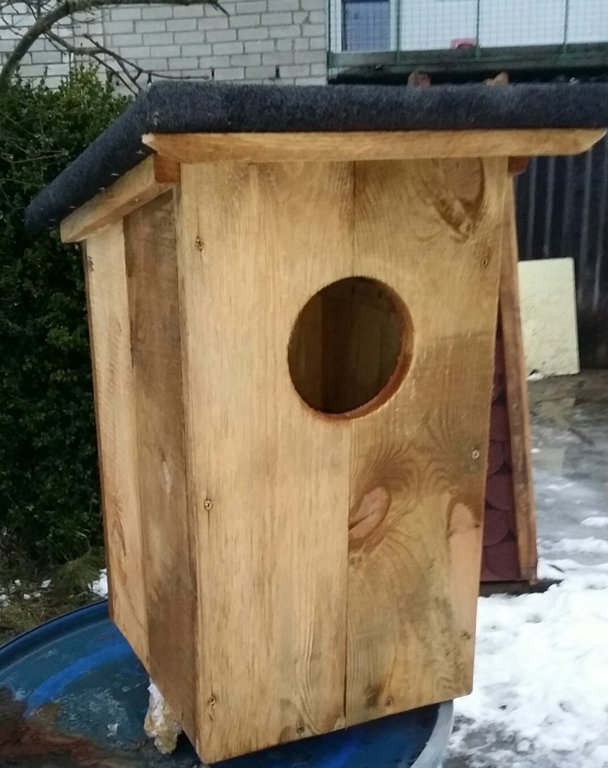 Inkilas PELĖDAI
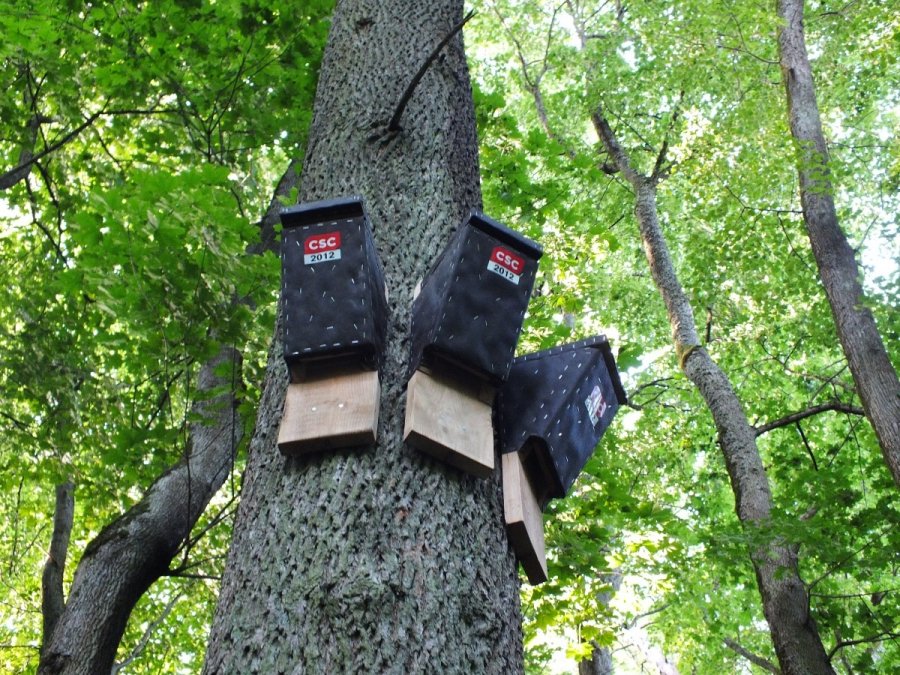 Inkilai ŠIKŠNSPARNIAMS
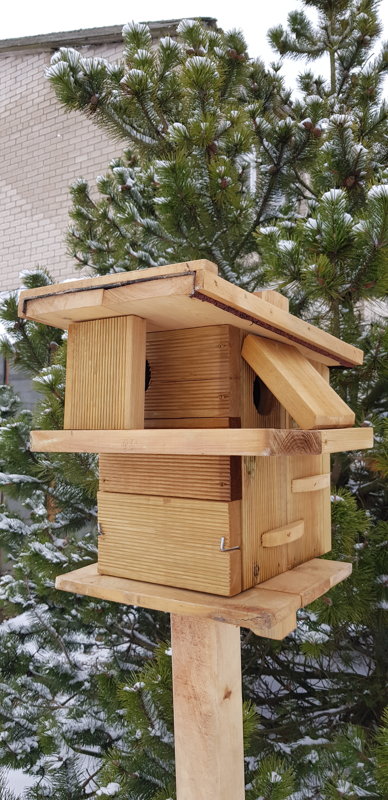 VOVERĖS inkilas
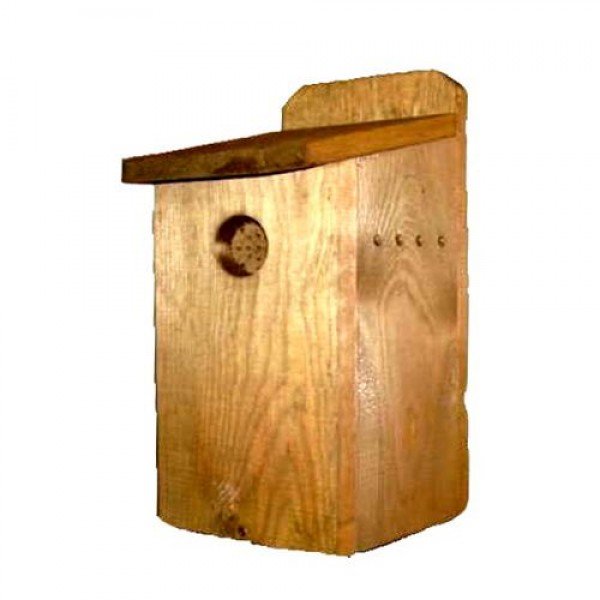 Inkilas GENIAMS
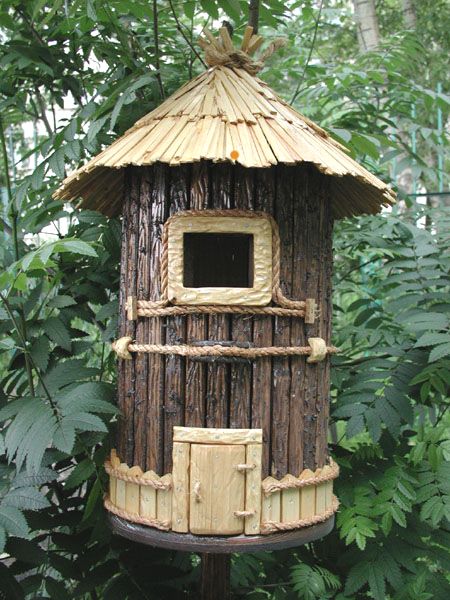 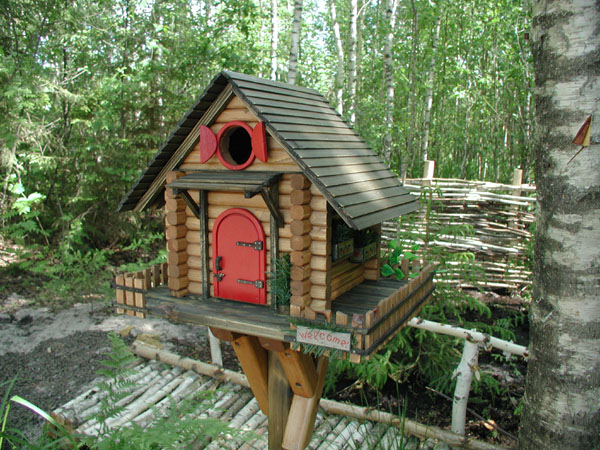 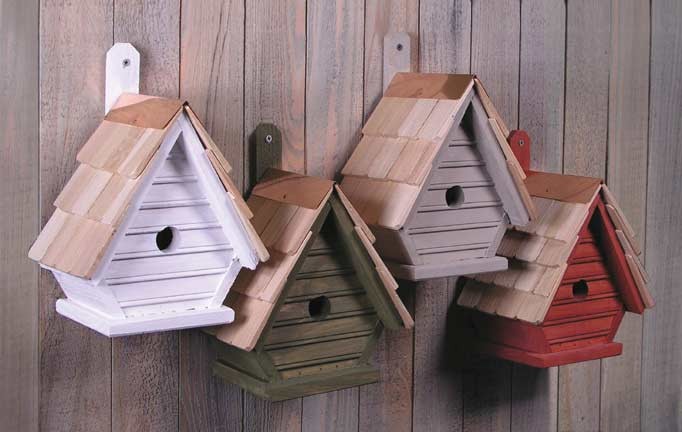 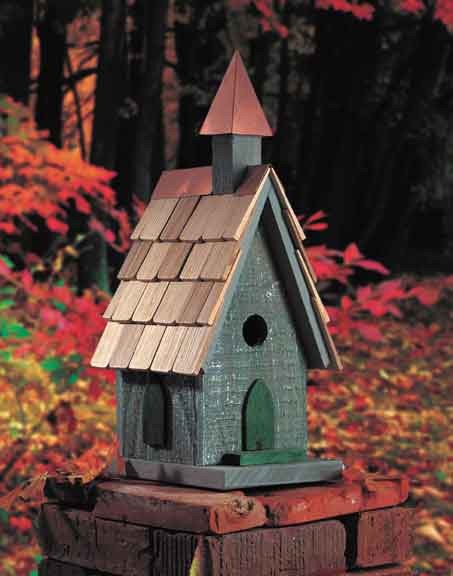 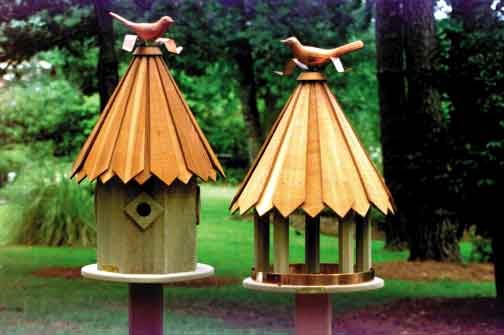 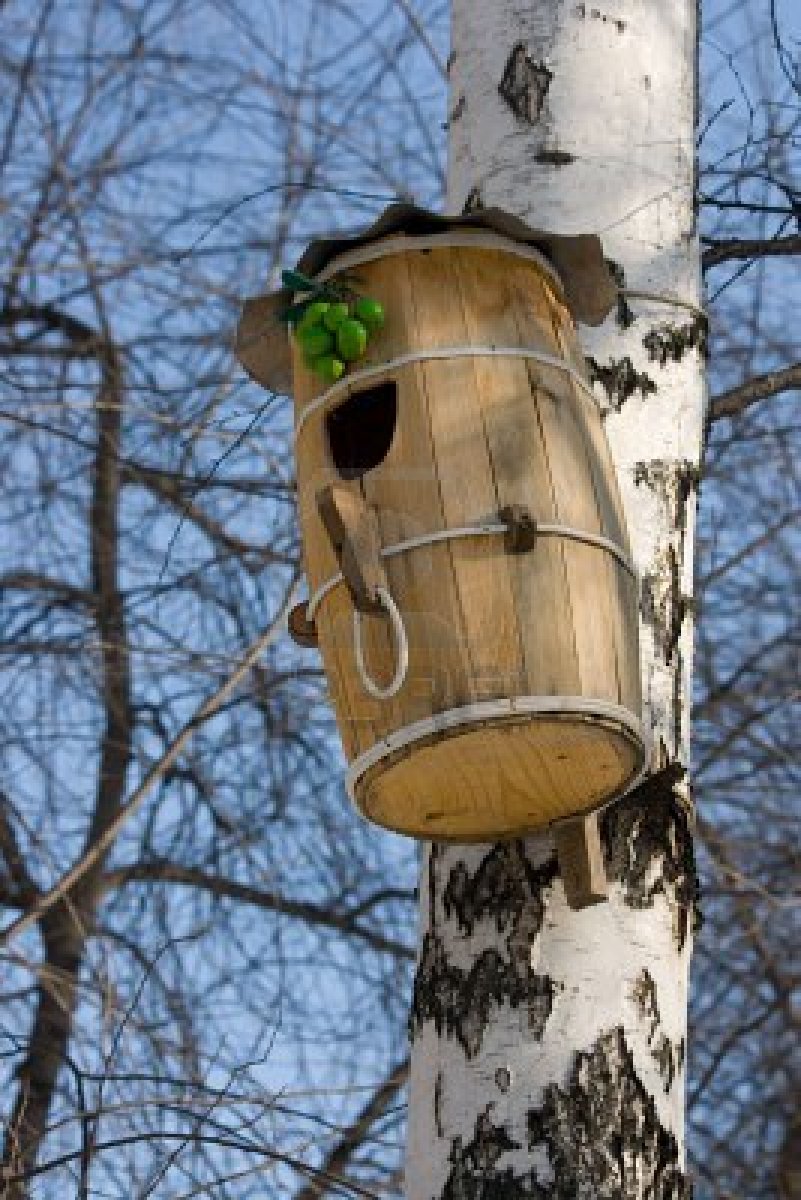 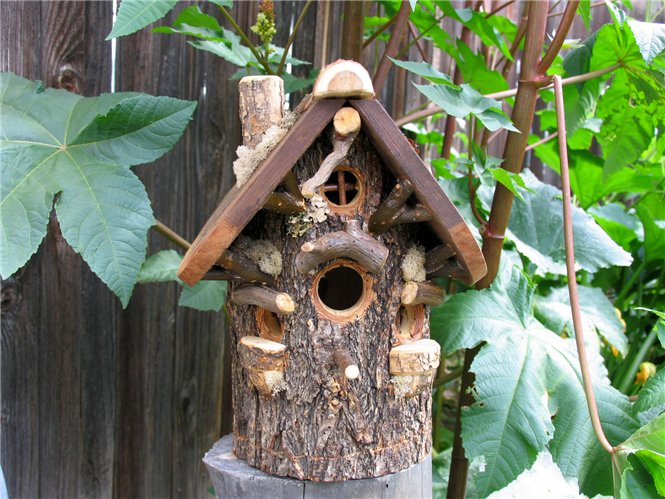 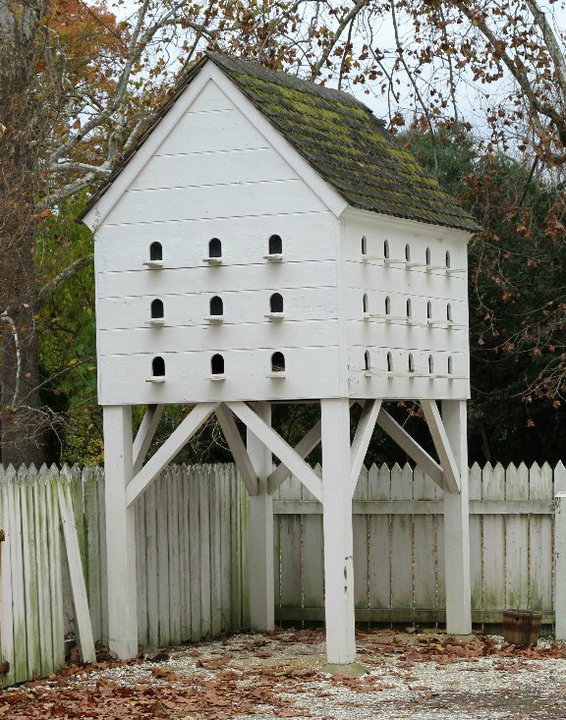 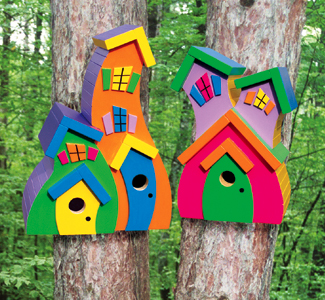 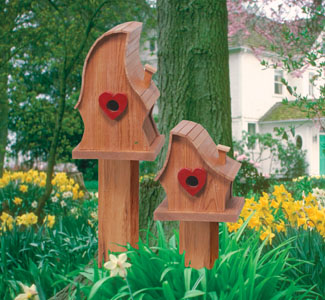 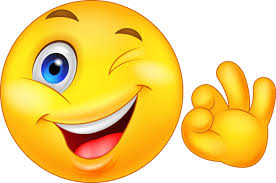 AČIŪ UŽ DĖMESĮ